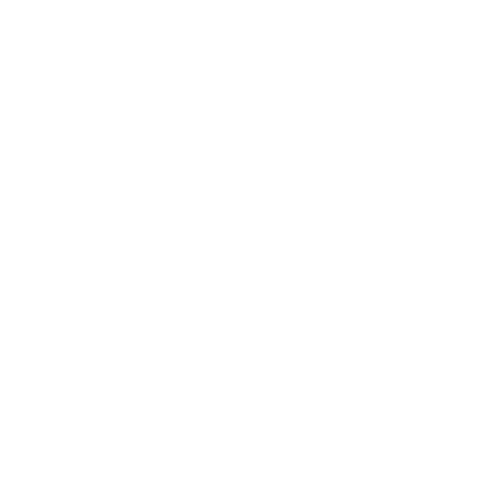 National Aeronautics and Space Administration
Postdoc Research
Using Saturn’s Rings as a Seismograph for Planetary Oscillations
Author: Chris Mankovich, NASA Postdoctoral Fellow (3222)
Supervisor: Mark D. Hofstadter (3222)
Background
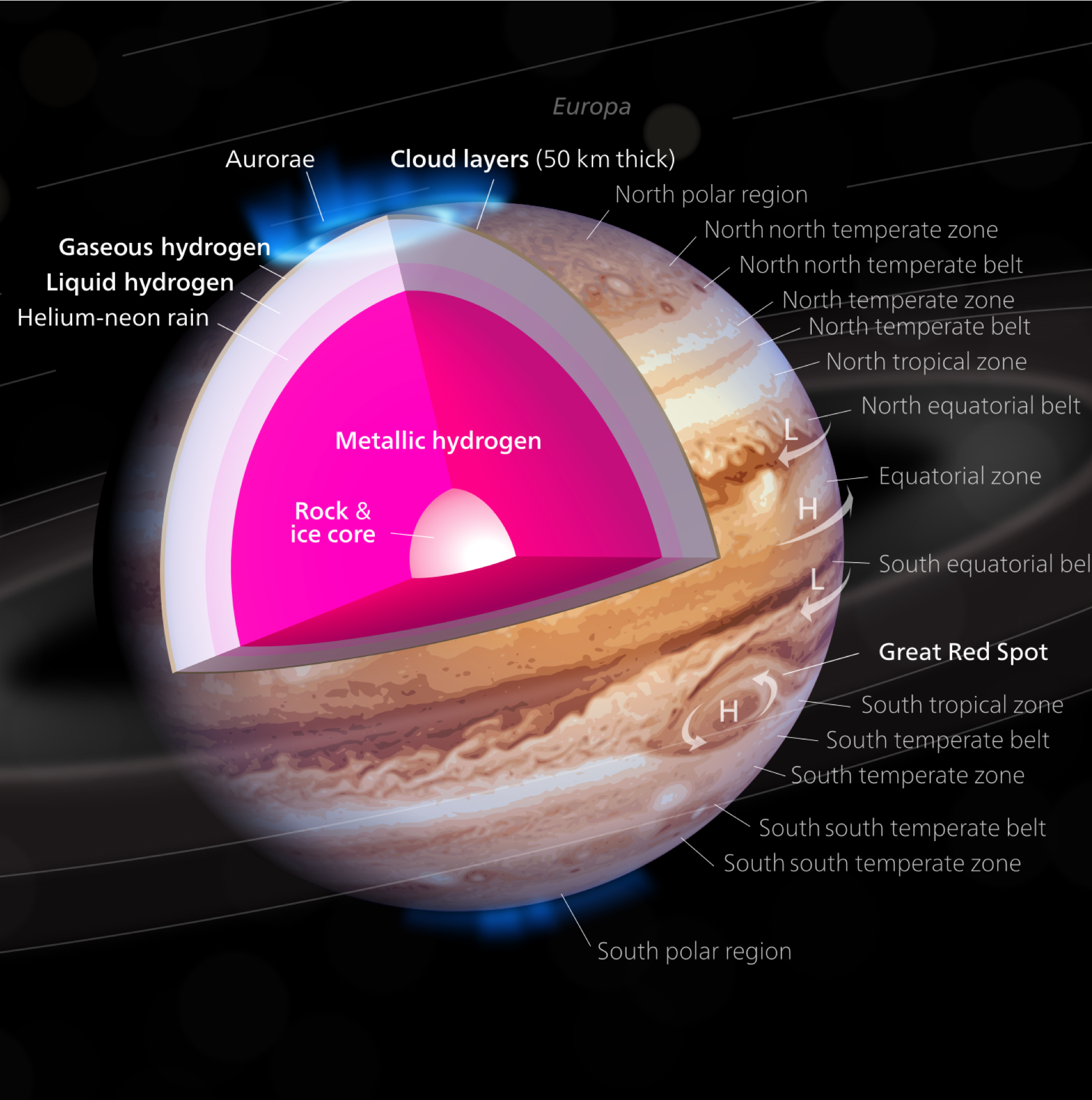 Are gas giants fully convective, like the outer layers of the Sun?
Do gas giants have solid cores?
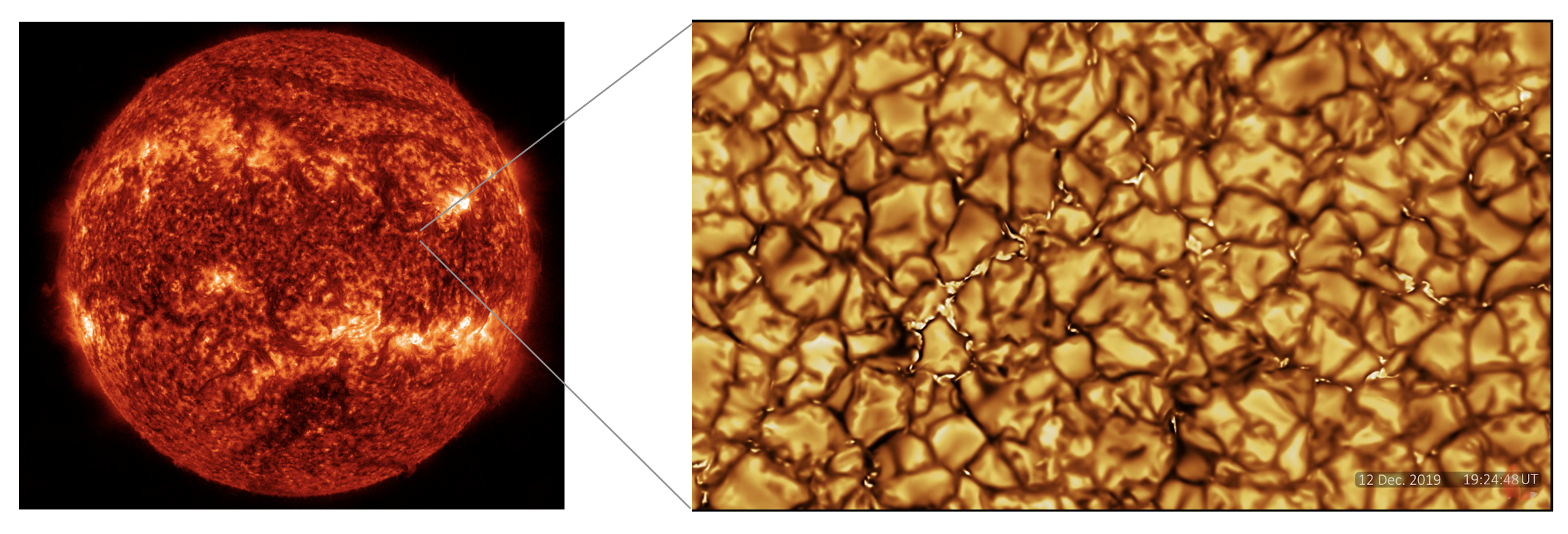 Wikipedia version of Jupiter’s internal structure
Big picture: How do planets form? What were conditions like in the young solar system? 
How does matter behave at extreme pressure?
Big picture: How do giant planets cool over time? What is the origin of planetary magnetism?
Objectives and Approach
Saturn’s rings are a natural laboratory for planetary seismology.
Nonspherical oscillations in Saturn’s interior                           force waves in Saturn’s rings1 that were measured by NASA’s Cassini spacecraft2-6.
I use these waves’ frequencies and pattern numbers (number of spiral arms) to provide novel constraints on my models for Saturn’s internal structure.
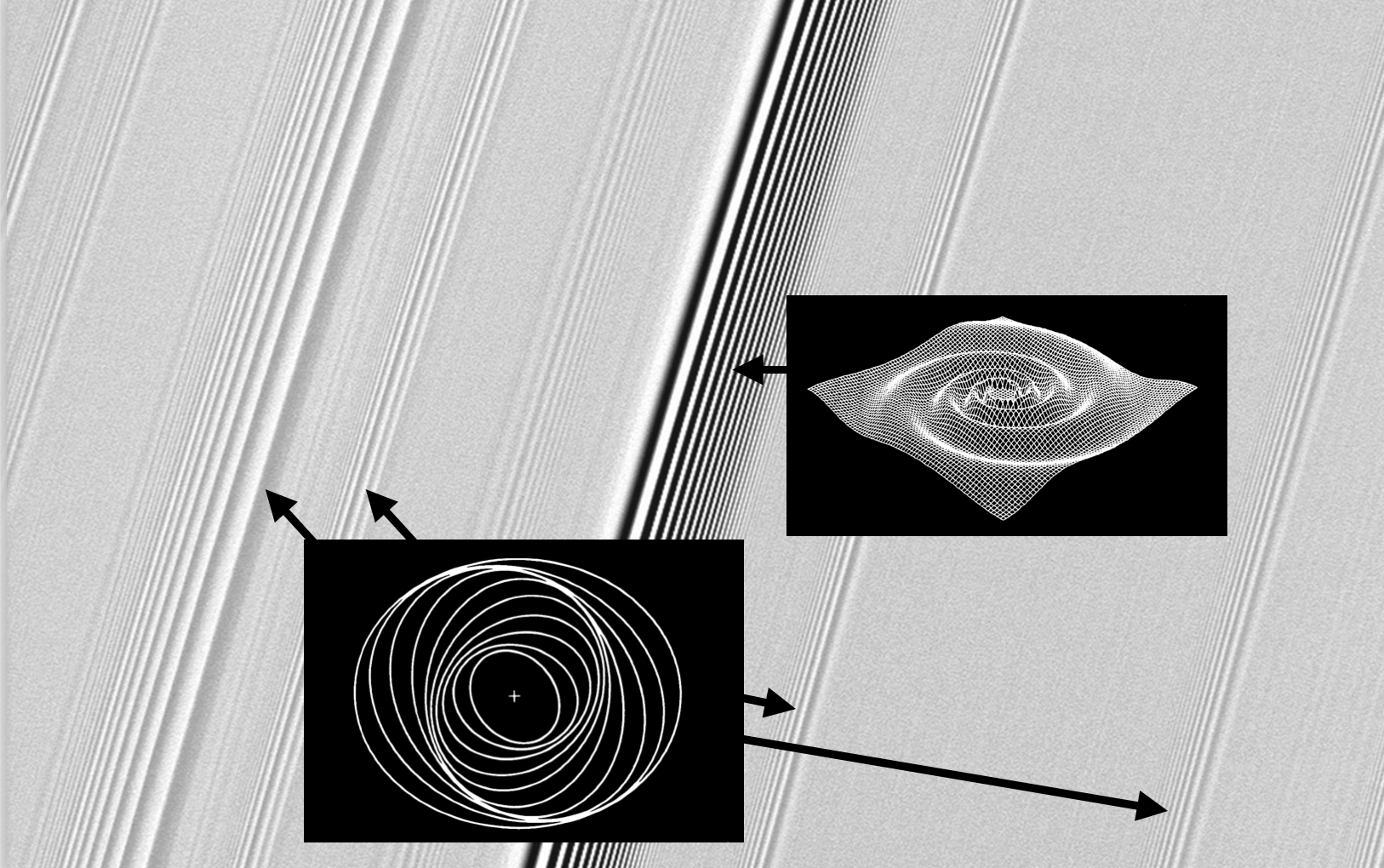 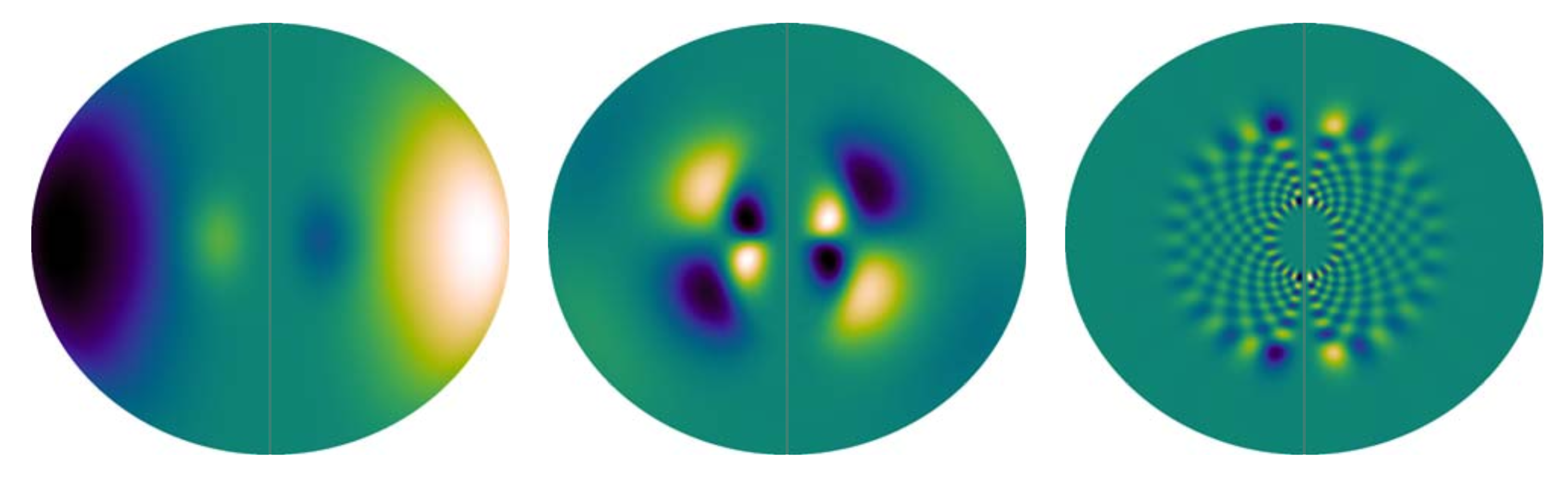 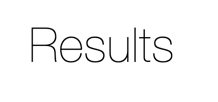 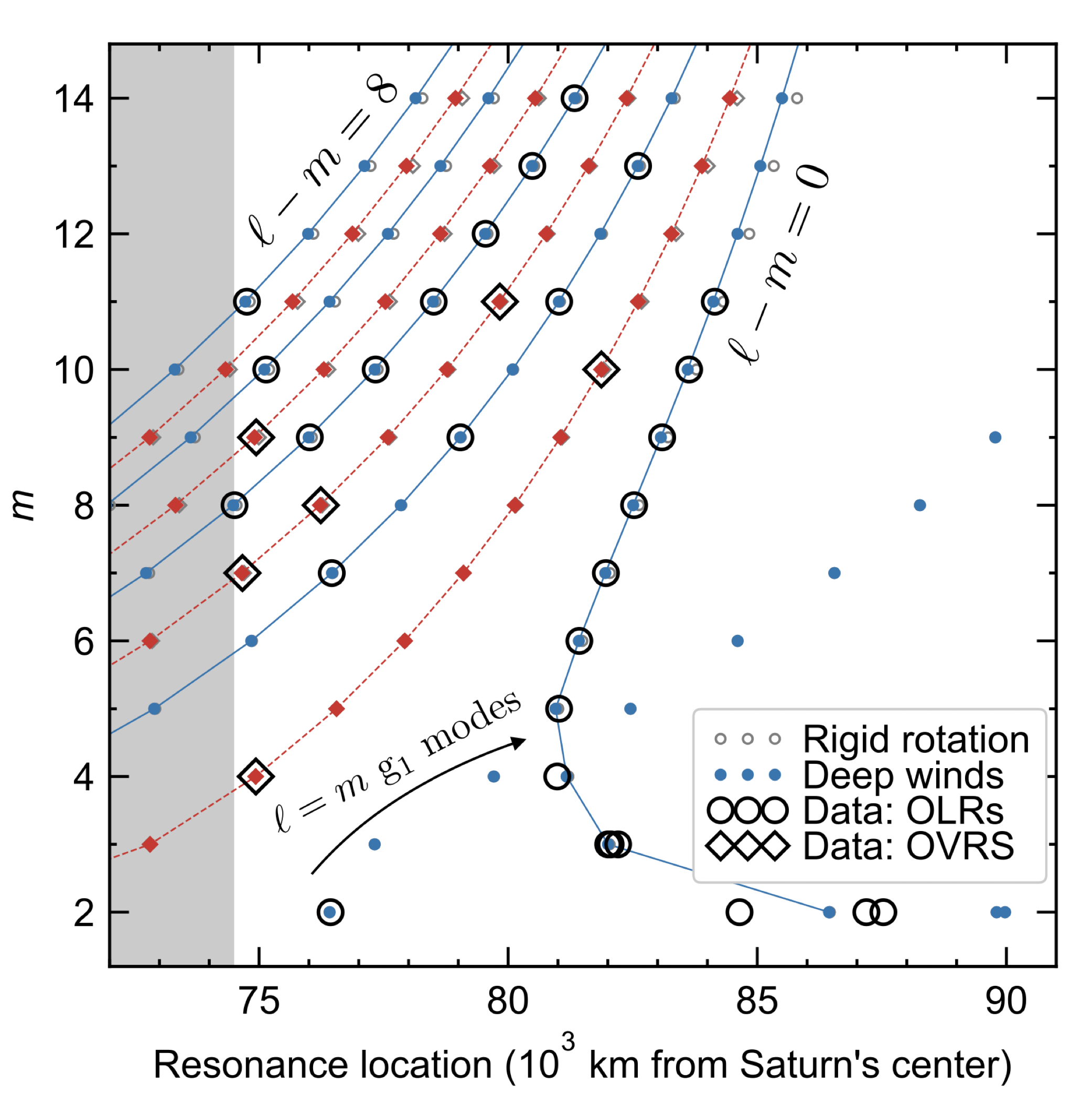 The seismic fingerprints of Saturn’s core show that it lacks any sharply defined boundary7-8.
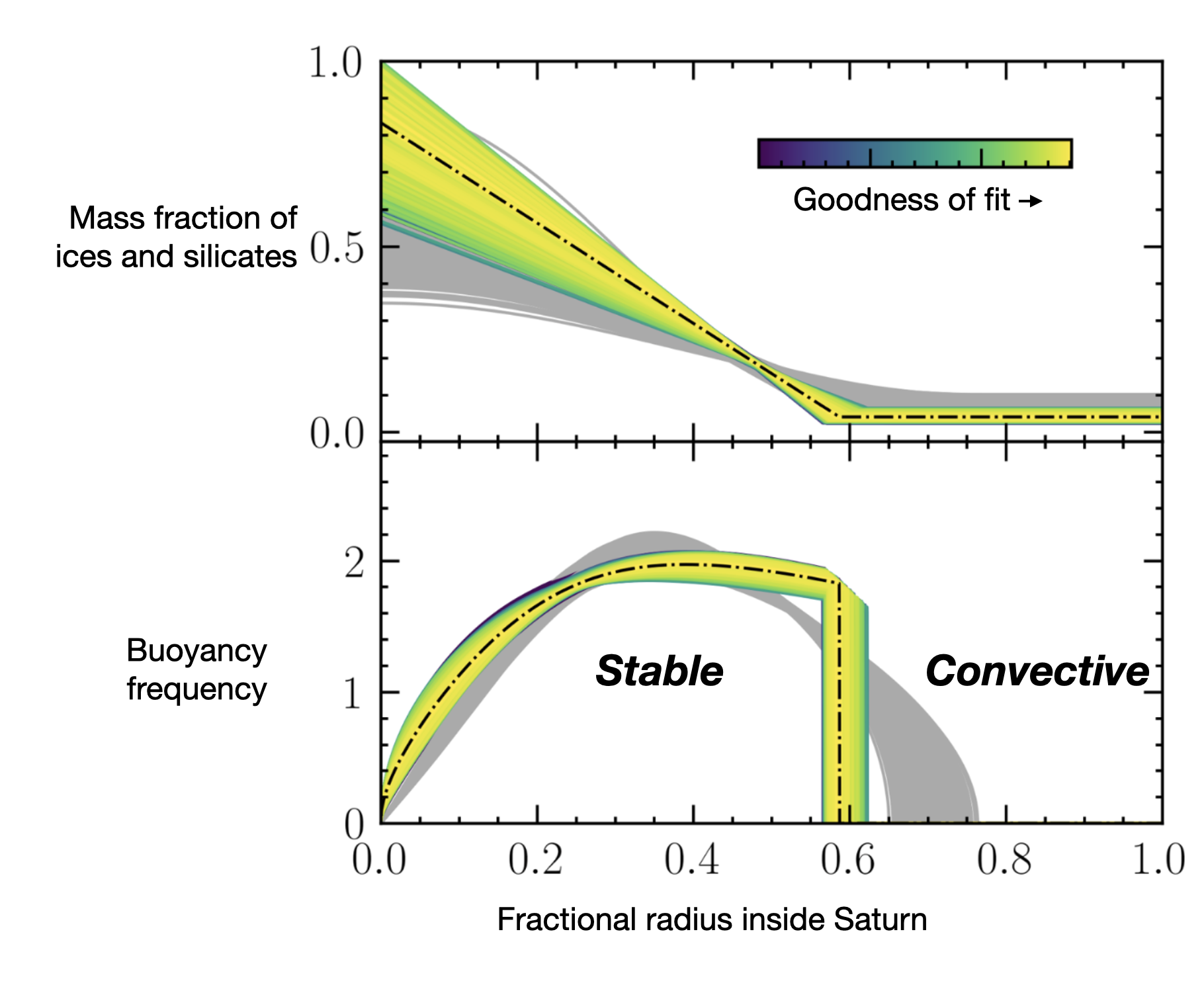 Mass fraction of ices + silicates
(remainder is hydrogen and helium)
This composition gradient renders a huge part of Saturn’s interior stable to convection8-9.
Azimuthal pattern number m
Buoyancy frequency 
In units of Saturn’s dynamical frequency (GM/R3)1/2
The >30 known modes also constrain Saturn’s uncertain rotation10-11 and confirm the gravity science result that strong zonal winds penetrate >7,000 km into the planet12-13.
Model (rigid rot.)
Model (winds)
Detections in Cassini VIMS
Fractional radius within Saturn
Location of resonances in Saturn’s rings
(thousands of km from Saturn’s center)
Significance of Results and Benefits to NASA/JPL
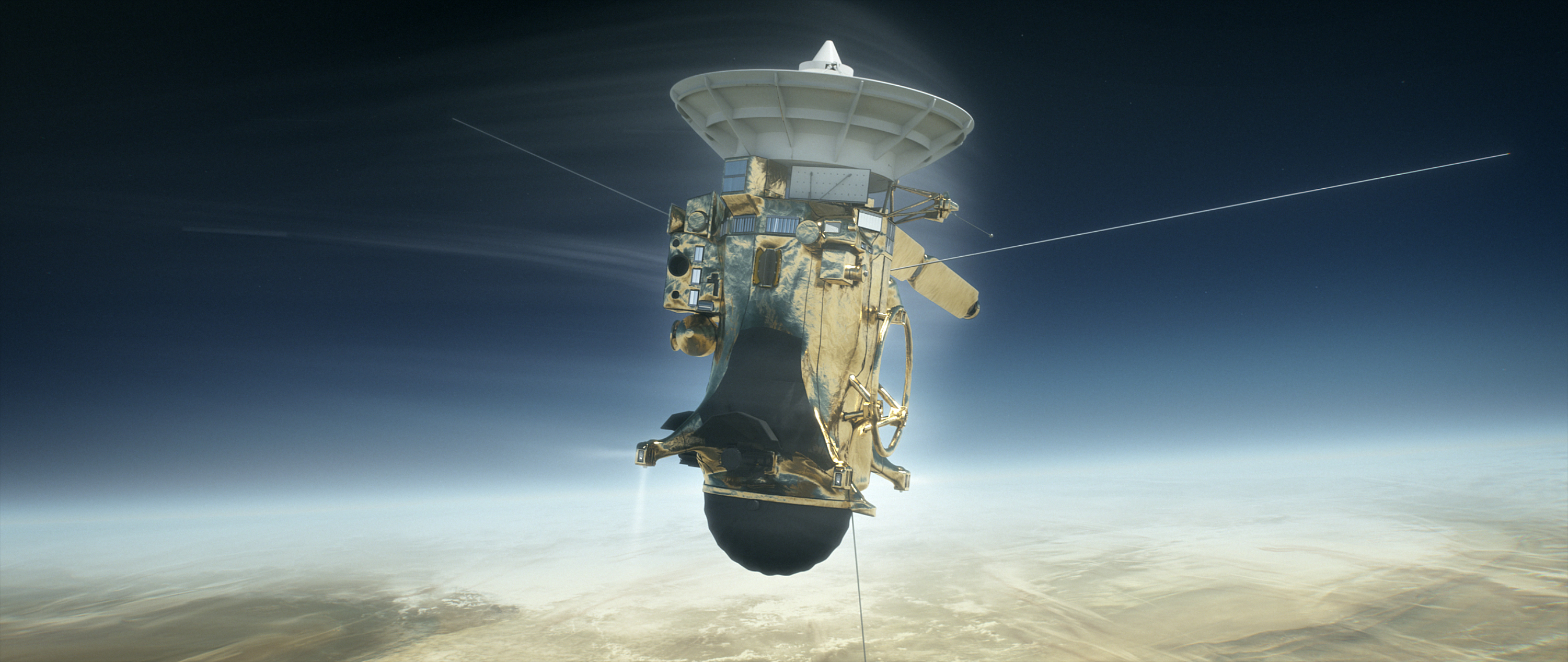 Honing our theoretical tools to enhance scientific return from Cassini even now, 6 years after the Grand Finale and 19 years after Saturn Orbit Insertion.
Augmenting traditional gravity science with a new, powerful tool that breaks degeneracies concerning composition, since oscillation modes probe fluid stability directly.
Setting the stage for exploring frontiers in the outer solar system…
Future Work
Uranus’s narrow dusty rings
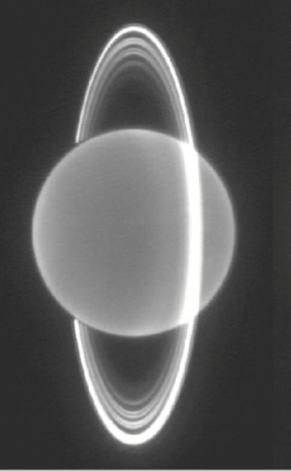 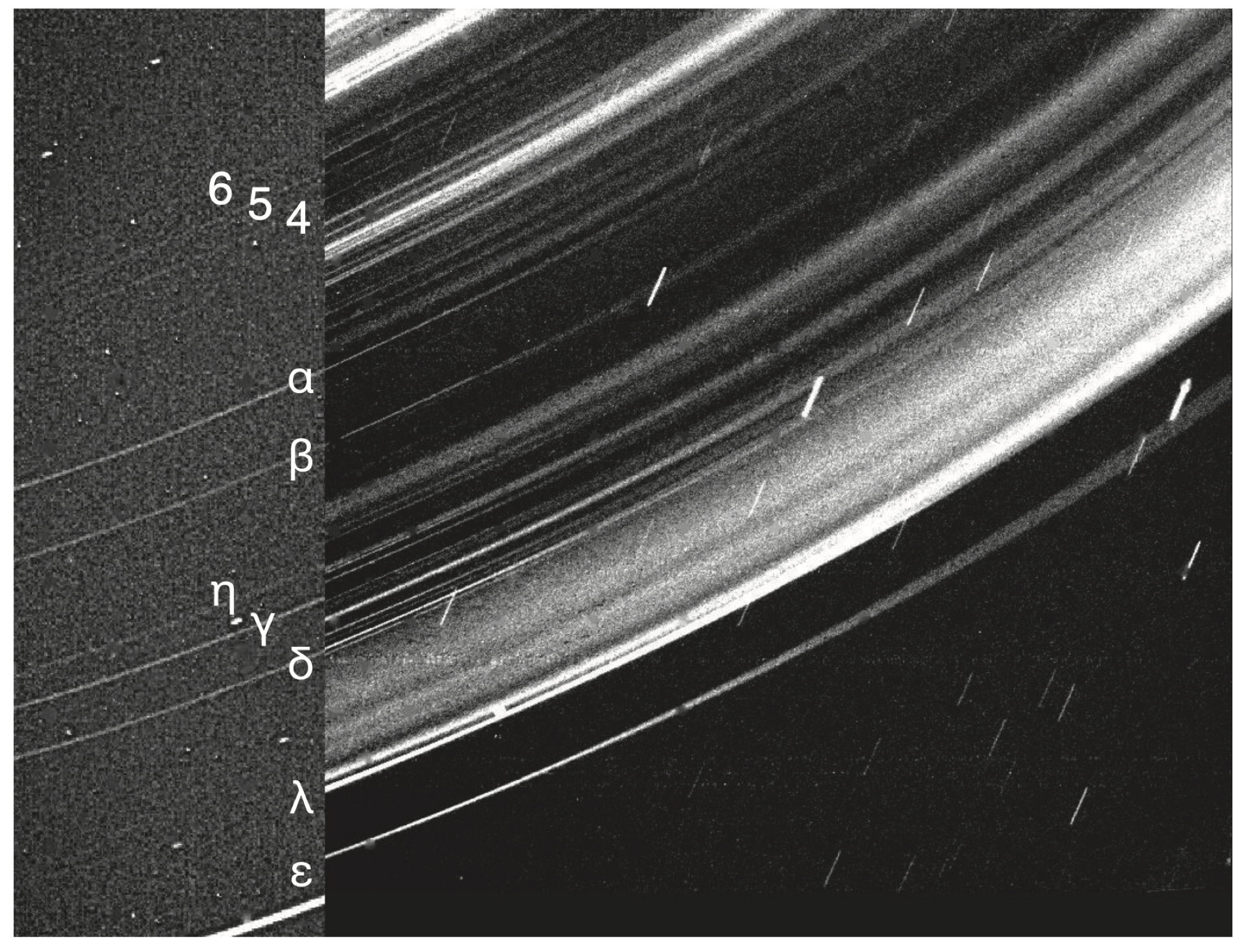 The confinement of Uranus’s narrow rings is largely unexplained, and “shepherding” by Uranian normal modes might be responsible for several of these features14. In preparation for NASA’s Flagship mission to Uranus, I am now using the same methods we have applied to Saturn to quantify how the detection by a Uranus orbiter of resonant signatures in the rings would empower us to rule out some models for Uranus’s interior. This work also advocates for a Doppler imager that would be sensitive to higher frequency (acoustic) oscillation modes.
References
[1] Marley & Porco 1993 (Icarus)
[2] Hedman & Nicholson 2013 (AJ)
[3] Hedman & Nicholson 2014 (MNRAS)
[4] French et al. 2016 (Icarus)
[5] French et al. 2021 (Icarus)
[6] Hedman et al. 2022 (PSJ)
[7] Fuller 2014 (Icarus)
[8] Mankovich and Fuller 2021 (Nat. Astron.)
[9] Friedson, Parisi et al. 2023 (Icarus)
[10] Mankovich, Marley et al. 2019 (ApJ)
[11] Dewberry, Mankovich et al. 2021 (PSJ)
[12] Dewberry, Mankovich, Fuller 2022 (MNRAS)
[13] Mankovich, Dewberry, Fuller 2023 (PSJ)
[14] A’Hearn, Hedman, Mankovich et al. 2023 (PSJ)
National Aeronautics and Space Administration
Jet Propulsion Laboratory
California Institute of Technology
Pasadena, California
www.nasa.gov
Some of this research was carried out at the Jet Propulsion Laboratory, California Institute of Technology, under a contract with the National Aeronautics and Space Administration (80NM0018D0004).
Clearance Number: CL#00-0000
Poster Number: PRD-P-033
Copyright 2023. All rights reserved.
Contact: mankovich@jpl.nasa.gov